PIRAMIDA ŻYWIENIOWA
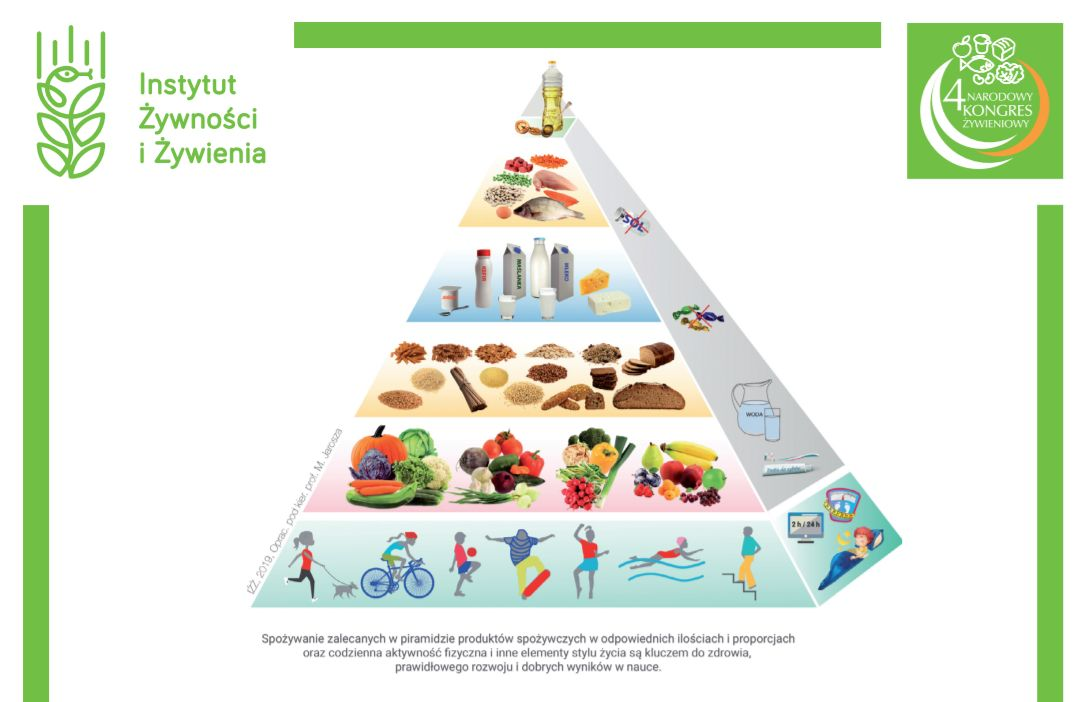 1. Jedz regularnie 5 posiłków i pamiętaj o częstym piciu wody oraz myj zęby po jedzeniu.
2. Jedz różnorodne warzywa i owoce jak najczęściej i w jak największej ilości.
3. Jedz produkty zbożowe, zwłaszcza pełnoziarniste.
4. Pij co najmniej 3-4 szklanki mleka dziennie (możesz je zastąpić jogurtem naturalnym, kefirem i – częściowo – serem).
Według autorów piramidy żywienia dzieci i młodzieży, produkty mleczne są najlepszym źródłem dobrze przyswajalnego wapnia, dostarczają też pełnowartościowego białka oraz witamin i składników mineralnych.
5. Nie spożywaj słodkich napojów oraz słodyczy (zastępuj je owocami i orzechami).
6. Jedz chude mięso, ryby, jaja, nasiona roślin strączkowych oraz wybieraj tłuszcze roślinne zamiast zwierzęcych.
7. Nie dosalaj potraw, nie jedz słonych przekąsek i produktów typu fast food.
8. Bądź aktywny fizycznie co najmniej godzinę dziennie (ograniczaj oglądanie telewizji, korzystanie z komputera i innych urządzeń elektronicznych do 2 godzin).
9. Wysypiaj się, aby Twój mózg mógł wypocząć.
Dzieci od 6 do 12 lat powinny spać co najmniej 10 godzin dziennie. Dzieci i młodzież, które nie śpią odpowiednią ilość czasu, mają problemy z koncentracją uwagi w szkole. Wykazano, że niedobór snu może przyczyniać się do wystąpienia nadmiernej masy ciała.
10. Sprawdzaj regularnie wysokość i masę ciała.
SMACZNEGO
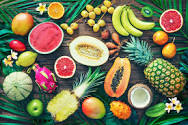